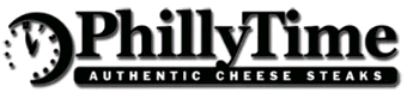 Philly Cheesesteaks 
& Grilled Subs
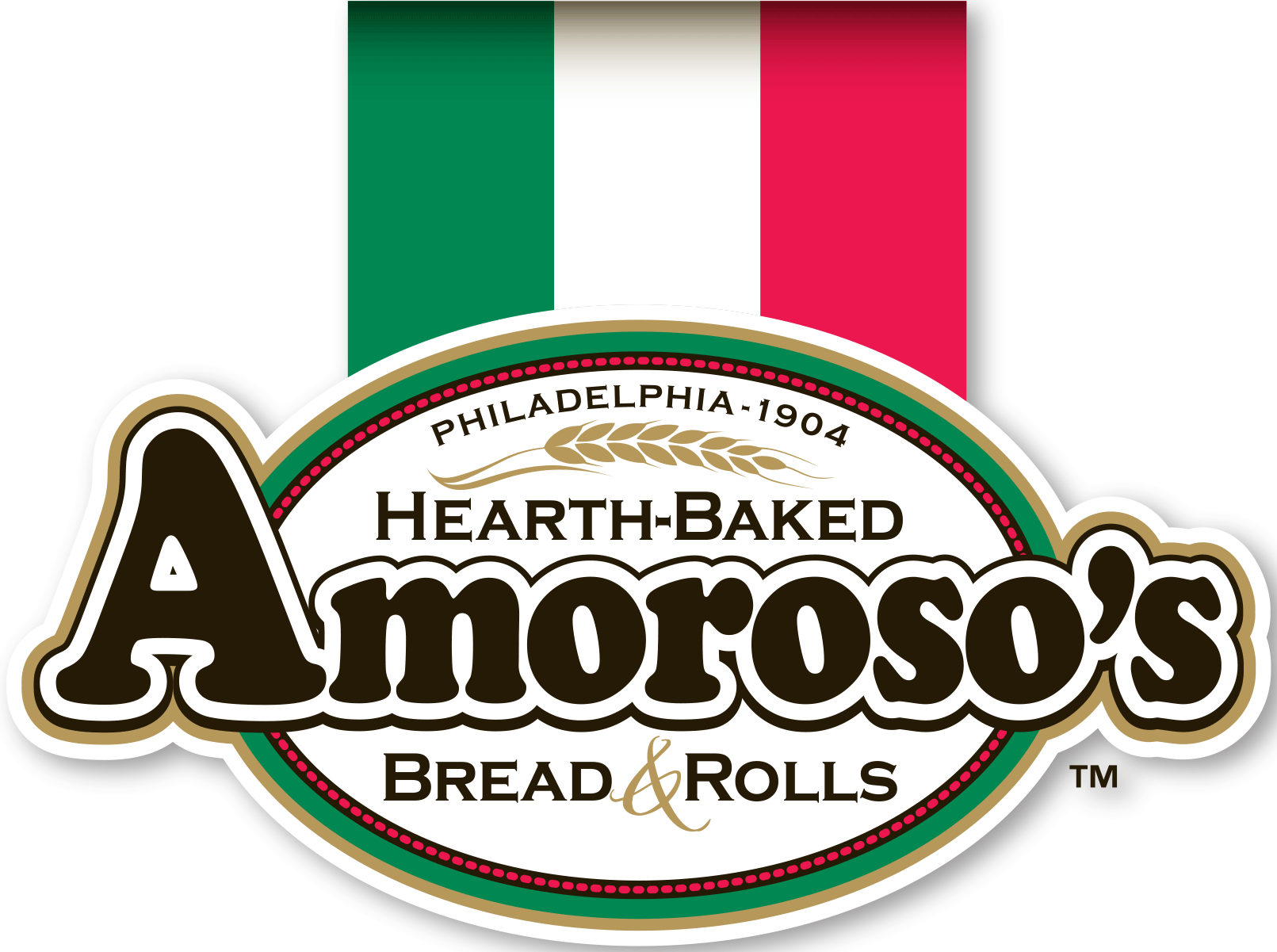 Served on an Amoroso Hoagie!
The Monster  $18.79
Triple Steak or Chicken, Onions, Green Peppers, Mushrooms, White American & Cream Cheese
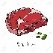 Regular  $10.19           Double meat  $14.49
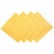 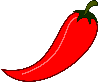 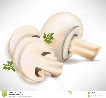 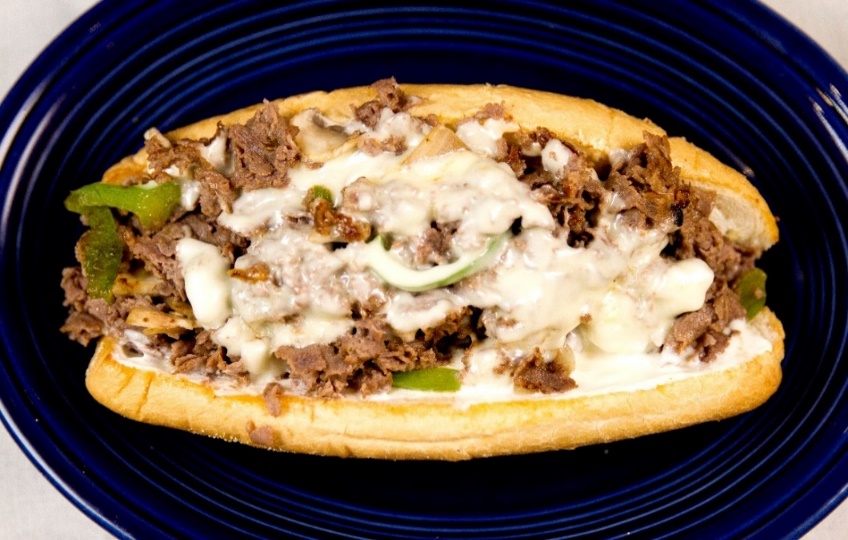 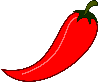 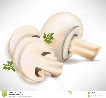 Make your steak better with 

Bacon, Pepperoni,    
    Fried Egg or Extra Cheese  
for only $1.59 each

Lettuce, Tomato, Banana Peppers or Black Olives
for only 59¢ each
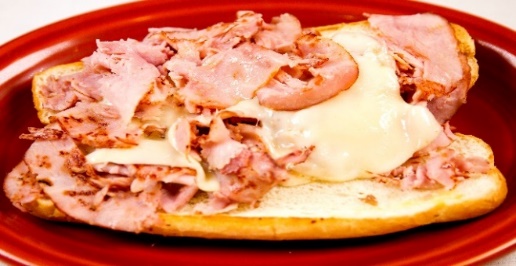 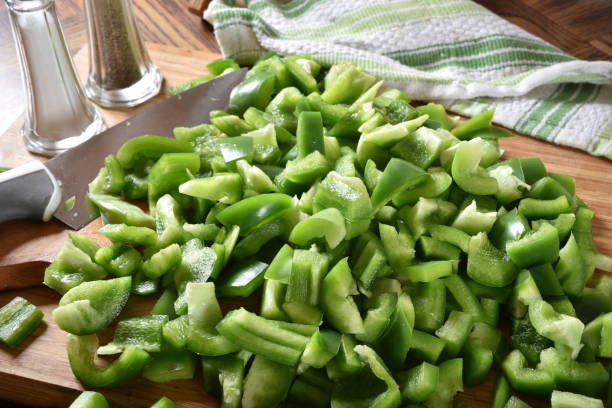 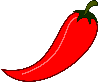 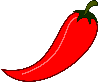 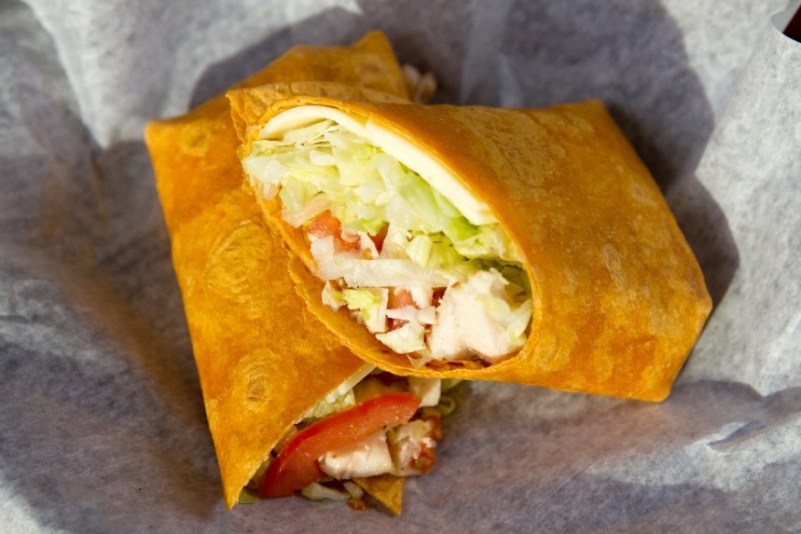 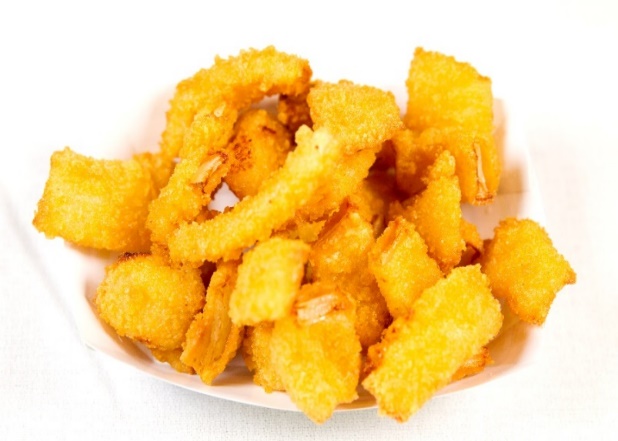 WRAPS
 Served on a 
Tomato Basil Wrap
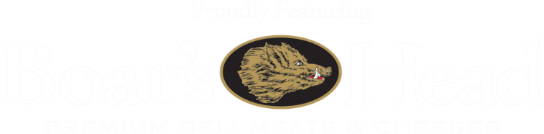 --Sides--
Fries*  $3.39   
Onion Ring Bites  $4.69  
Chips  $2.69  
Cookie  $2.49
Deli Pickle  $2.49    
Side Salad  $2.79
Drinks  $2.99
Cajun Wrap  $9.39  
Golden Classic® Chicken & Picante Provolone Cheese with Lettuce, Tomatoes, Onions, Boar’s Head Deli Dressing, Ranch dressing and Cajun seasoning
Ham & Cheddar Wrap  $9.39 
Tavern Ham & Vermont Cheddar Cheese with Lettuce, Tomato, Onions & Boar’s Head Deli Dressing
Lemon Pepper Wrap  $9.39
Golden Classic® Chicken, Cream Cheese with Lettuce, Tomato, Onions & Boar’s Head Deli Dressing and Lemon Pepper Seasoning
Honey Mustard Wrap  $9.39  
Golden Classic® Chicken & Picante Provolone Cheese with Lettuce, Tomatoes, Onions, Boar’s Head Deli Dressing and Honey Mustard dressing
Jamaican Jerk Wrap  $9.39 
Golden Classic® Chicken & Picante Provolone Cheese with Lettuce, Tomatoes, Onions, Boar’s Head Deli Dressing, Ranch dressing and Jamaican Jerk seasoning
Turkey & Cheddar Wrap  $9.39
Cracked Peppermill Turkey & Vermont Cheddar Cheese with Lettuce, Tomato, Onions & Boar’s Head Deli Dressing
*Add cheese sauce to fries for $1.59
--Salads--
Garden Salad  $5.99
Chef Salad  $9.39
Grilled Chicken Salad  $9.39
Side Salad $2.79
Veggie Wrap   $6.99  
Lettuce, Tomatoes, Onions, Green Peppers, Black Olives, Picante Provolone Cheese, Boar’s Head Deli Dressing, Ranch Dressing and Roasted Garlic Seasoning
Roasted Garlic Wrap  $9.39
Golden Classic® Chicken & Picante Provolone
Cheese with Lettuce, Tomatoes, Onions, Boar’s Head Deli Dressing, Ranch dressing and Roasted garlic seasoning
Make your wrap better with 

Bacon, Pepperoni,    
    or Extra Cheese  
for only $1.59 each

 Banana Peppers or Black Olives
for only 59¢ each
--Kids--
Chicken Nuggets  $2.79
Grilled Cheese  $2.49
 (with Ham)  $4.49
 (with Turkey)  $4.49
Chicken Club Wrap  $10.39 
Golden Classic® Chicken, Vermont Cheddar Cheese, Turkey Bacon, Lettuce, Tomatoes, Onions, Boar’s Head Deli Dressing and Ranch dressing
double meat can be added to any  wrap for only $4.30